蓝色网格科技风模板
HERE INPUT YOUR ENGLISH TEXT
PPT818
2021.11.11
请在此处输入标题
HERE INPUT YOUR ENGLISH TEXT
请在此处输入标题
HERE INPUT YOUR ENGLISH TEXT
请在此处输入标题
HERE INPUT YOUR ENGLISH TEXT
请在此处输入标题
HERE INPUT YOUR ENGLISH TEXT
请在此处输入标题
输入内容
输入内容
习惯于把科学和技术连在一起，统称为科学技术，简称科技。实际二者既密切联系，又重要区别。科学解决理论问题，技术解决实际问题。
科学要解决的问题，是发现自然界中确凿的事实与现象之间关系，并建立理论把事实与现象联系起来；技术则是把科学的成果应用到实际问题中去。
请在此处输入标题
输入小标题
删除左侧图片，单击占位符以添加新图片
删除左侧图片，单击占位符以添加新图片
删除左侧图片，单击占位符以添加新图片
输入小标题
删除左侧图片，单击占位符以添加新图片
删除左侧图片，单击占位符以添加新图片
删除左侧图片，单击占位符以添加新图片
删除左侧图片，单击占位符以添加新图片
请在此处输入标题
请在此处输入内容请在此处输入内容
请在此处输入内容
请在此处输入内容
请在此处输入内容
请在此处输入内容
请在此处输入内容
请在此处输入内容
请在此处输入内容
请在此处输入内容
请在此处输入内容
请在此处输入标题
请在此处输入内容
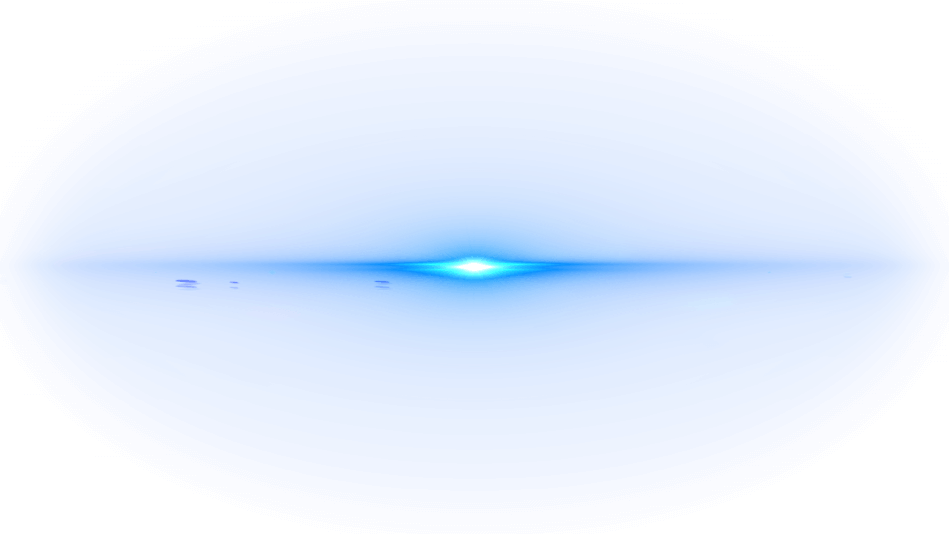 请在此处输入内容
请在此处输入内容
请在此处输入内容
请在此处输入内容
请在此处输入内容
请在此处输入内容
请在此处输入内容
请在此处输入内容
请在此处输入内容
请在此处输入内容
请在此处输入内容
请在此处输入内容
请在此处输入内容
请在此处输入内容
请在此处输入内容
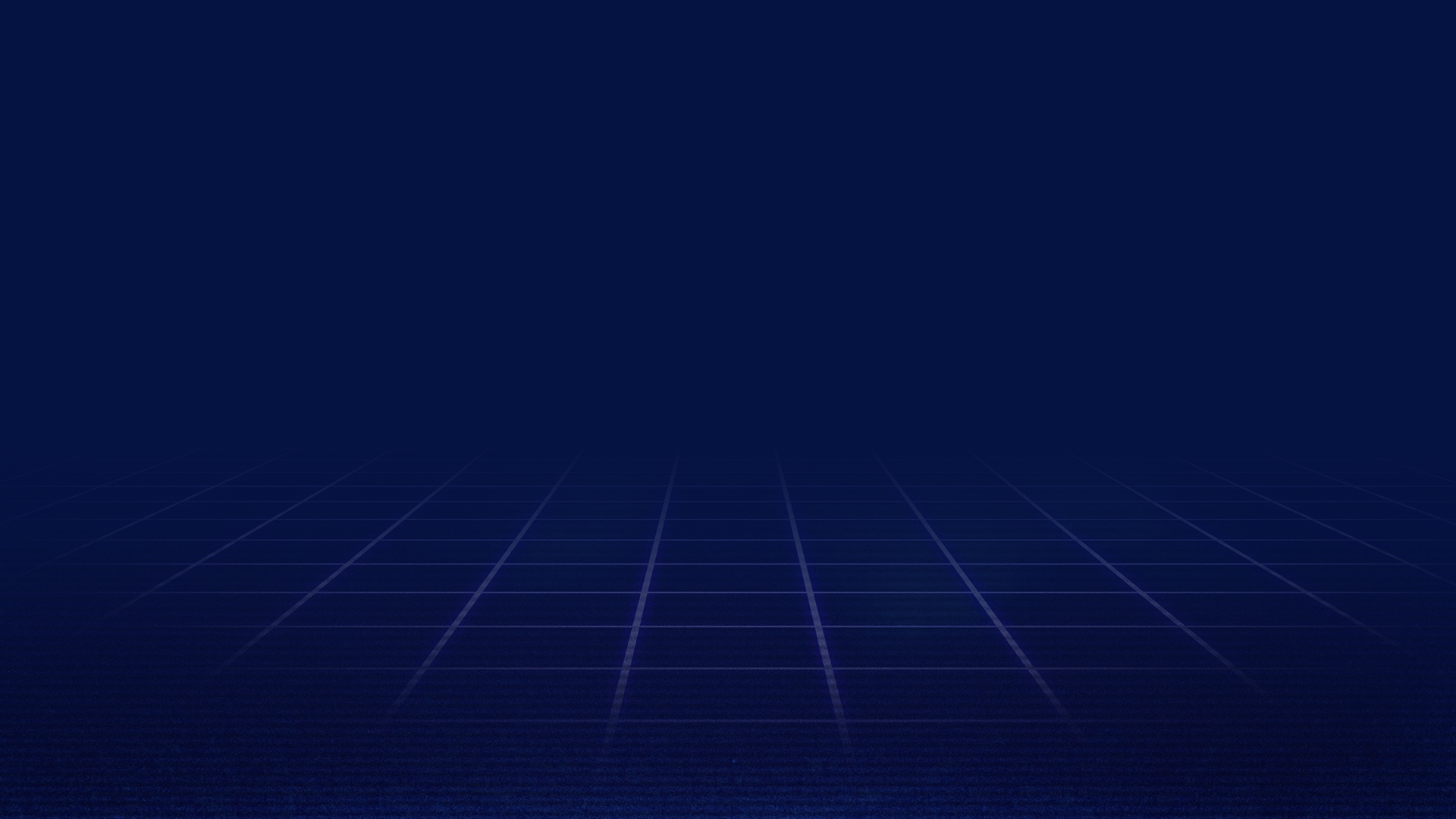 请在此处输入内容
请在此处输入内容
请在此处输入内容
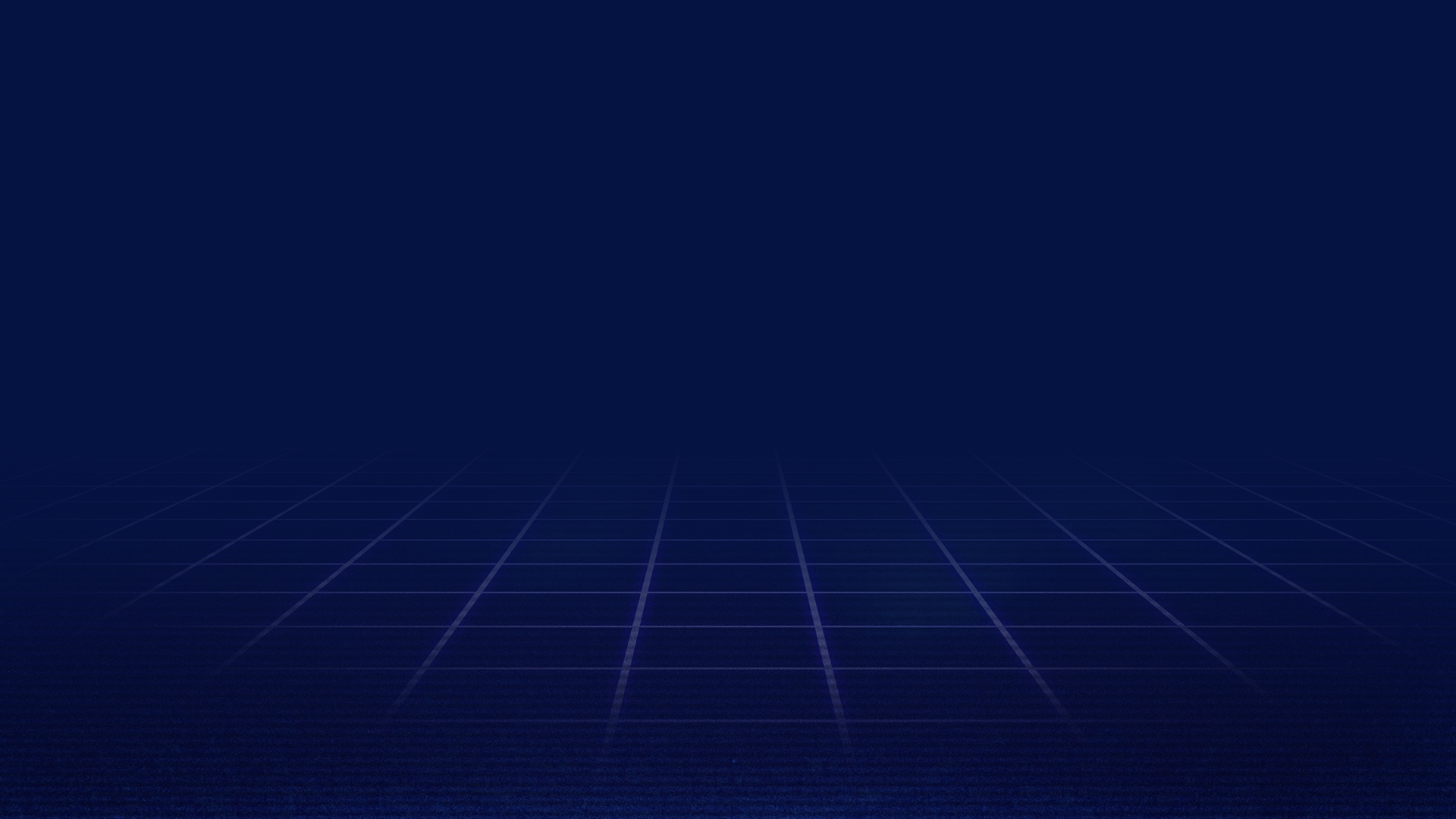 请在此处输入内容
请在此处输入内容
请在此处输入内容
请在此处输入内容
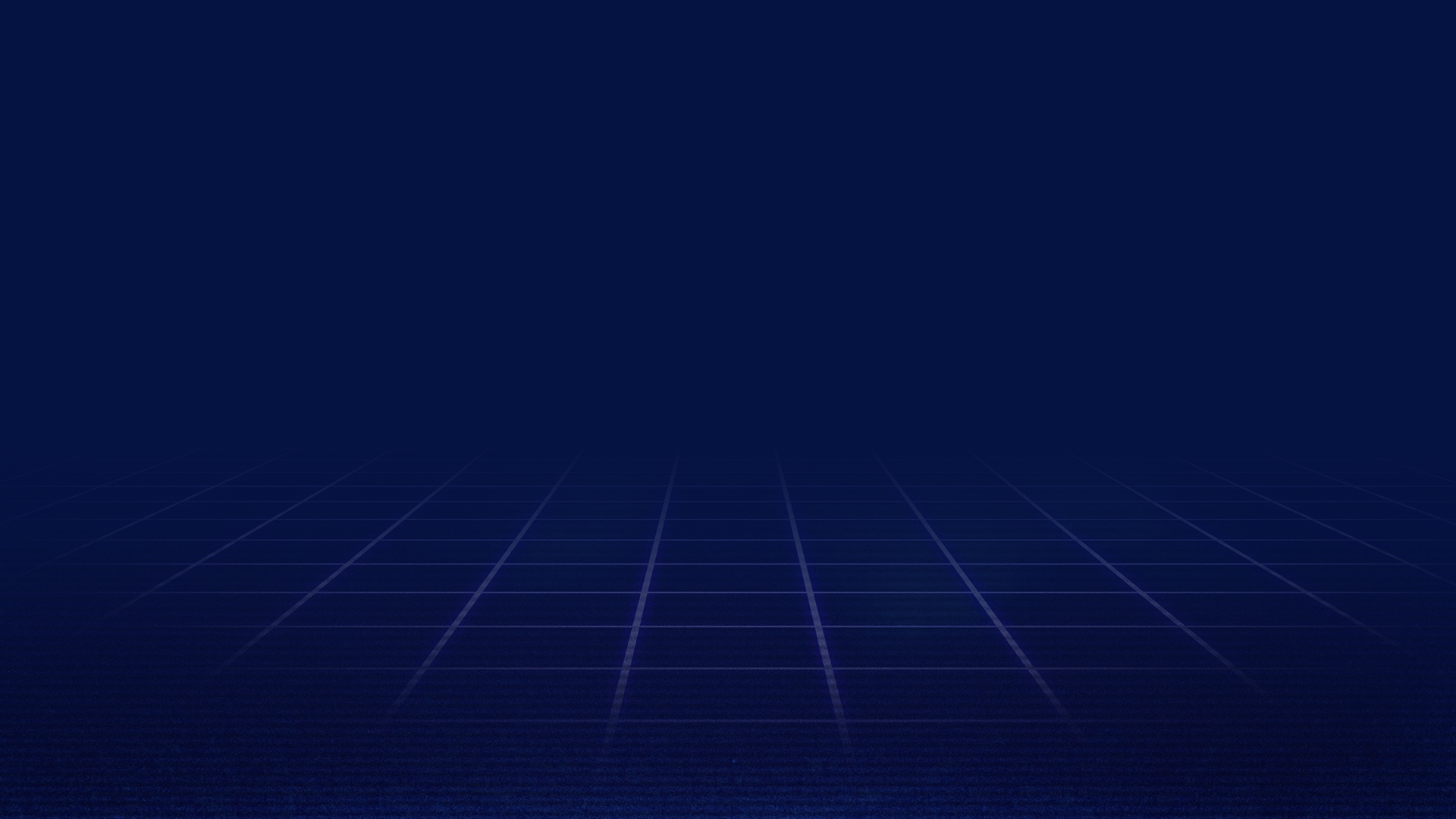 请在此处输入标题
HERE INPUT YOUR ENGLISH TEXT
请在此处输入标题
HERE INPUT YOUR ENGLISH TEXT
请在此处输入标题
HERE INPUT YOUR ENGLISH TEXT
请在此处输入标题
HERE INPUT YOUR ENGLISH TEXT
请在此处输入标题
1
删除右侧图片，单击占位符以添加新图片
删除右侧图片，单击占位符以添加新图片
2
删除右侧图片，单击占位符以添加新图片
删除右侧图片，单击占位符以添加新图片
3
删除右侧图片，单击占位符以添加新图片
删除右侧图片，单击占位符以添加新图片
4
删除右侧图片，单击占位符以添加新图片
删除右侧图片，单击占位符以添加新图片
请在此处输入标题
请在此处输入内容
请在此处输入内容
请在此处输入内容
请在此处输入内容
请在此处输入内容
请在此处输入内容
请在此处输入内容
请在此处输入内容
请在此处输入内容
请在此处输入内容
请在此处输入内容
请在此处输入内容
请在此处输入内容
请在此处输入内容
请在此处输入内容
请在此处输入内容
请在此处输入内容
请在此处输入内容
请在此处输入标题
请在此处输入内容
系统集成轻量化
产业规模化
请在此处输入内容
请在此处输入内容
请在此处输入内容
请在此处输入内容
请在此处输入内容
请在此处输入内容
结构模块化
行业标准化
业务多样化
请在此处输入内容
请在此处输入内容
请在此处输入内容
请在此处输入内容
请在此处输入内容
请在此处输入内容
请在此处输入内容
请在此处输入内容
请在此处输入内容
请在此处输入标题
请在此处输入内容
请在此处输入内容
请在此处
输入小标题
请在此处
输入小标题
请在此处
输入小标题
请在此处
输入小标题
请在此处
输入小标题
请在此处
输入小标题
请在此处输入内容
请在此处输入内容
请在此处输入内容
请在此处输入内容
请在此处输入内容
请在此处输入内容
请在此处输入内容
请在此处输入内容
请在此处输入内容
请在此处输入内容
请在此处输入内容
请在此处输入内容
请在此处输入内容
请在此处输入内容
请在此处输入内容
请在此处输入内容
请在此处输入内容
请在此处输入内容
请在此处输入标题
HERE INPUT YOUR ENGLISH TEXT
请在此处输入标题
HERE INPUT YOUR ENGLISH TEXT
请在此处输入标题
HERE INPUT YOUR ENGLISH TEXT
请在此处输入标题
HERE INPUT YOUR ENGLISH TEXT
请在此处输入标题
输入内容
输入内容
输入内容
输入内容
请在此处输入标题
科学技术是第一生产力
科学技术是第一生产力
蓝色网格科技风实用 PPT 模板
蓝色网格科技风实用 PPT 模板
蓝色网格科技风实用 PPT 模板
蓝色网格科技风实用 PPT 模板
要点1
要点2
科学技术
科学技术
请在此处输入标题
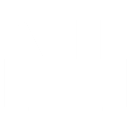 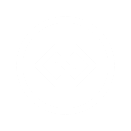 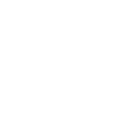 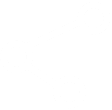 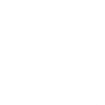 输入内容
输入内容
输入内容
输入内容
输入内容
PAST
NOW
FUTURE
过去
现在
未来
请在此处输入标题
输入内容
输入内容
输入内容
输入内容
输入内容
输入内容输入内容
输入内容输入内容
输入内容输入内容
输入内容输入内容
输入内容输入内容
输入内容输入内容
输入内容输入内容
输入内容输入内容
输入内容输入内容
输入内容输入内容
输入内容输入内容
输入内容输入内容
输入内容输入内容
输入内容输入内容
输入内容输入内容
输入内容输入内容
输入内容输入内容
输入内容输入内容
输入内容输入内容
输入内容输入内容
输入内容输入内容
输入内容输入内容
输入内容输入内容
输入内容输入内容
输入内容输入内容
输入内容输入内容
输入内容输入内容
输入内容输入内容
输入内容输入内容
输入内容输入内容
请在此处输入标题
HERE INPUT YOUR ENGLISH TEXT
请在此处输入标题
HERE INPUT YOUR ENGLISH TEXT
请在此处输入标题
HERE INPUT YOUR ENGLISH TEXT
请在此处输入标题
HERE INPUT YOUR ENGLISH TEXT
请在此处输入标题
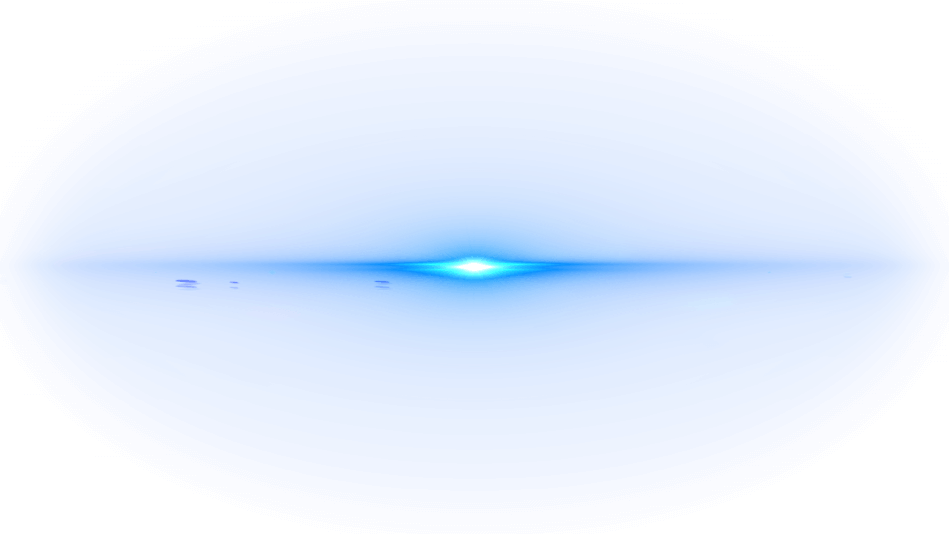 start
step8
end
请在此处输入内容
请在此处输入内容
请在此处输入内容
请在此处输入内容
请在此处输入内容
请在此处输入内容
请在此处输入内容
请在此处输入内容
请在此处输入内容
请在此处输入内容
step7
step1
Y / N
step6
step2
step5
step3
step4
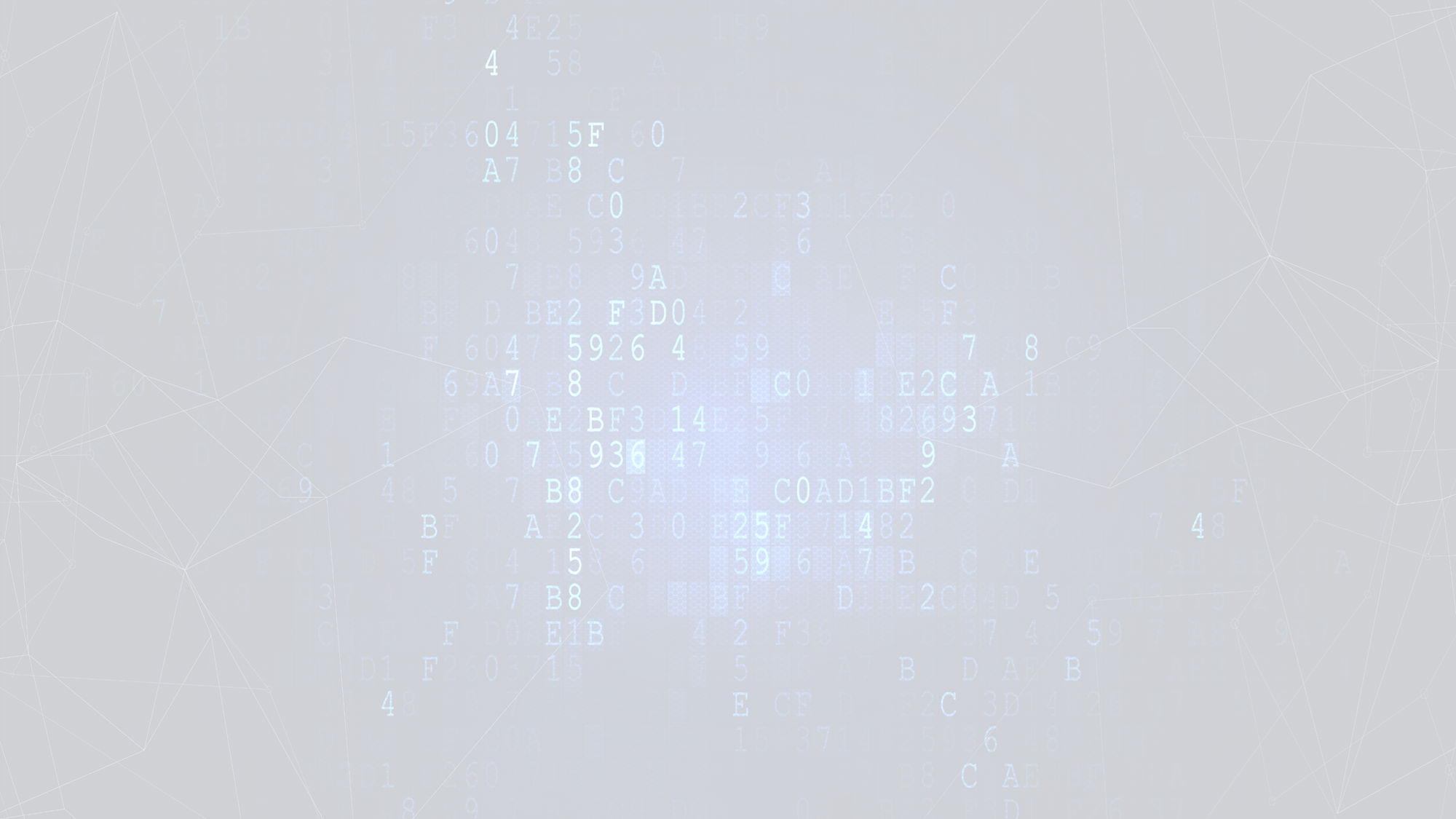 请在此处输入标题
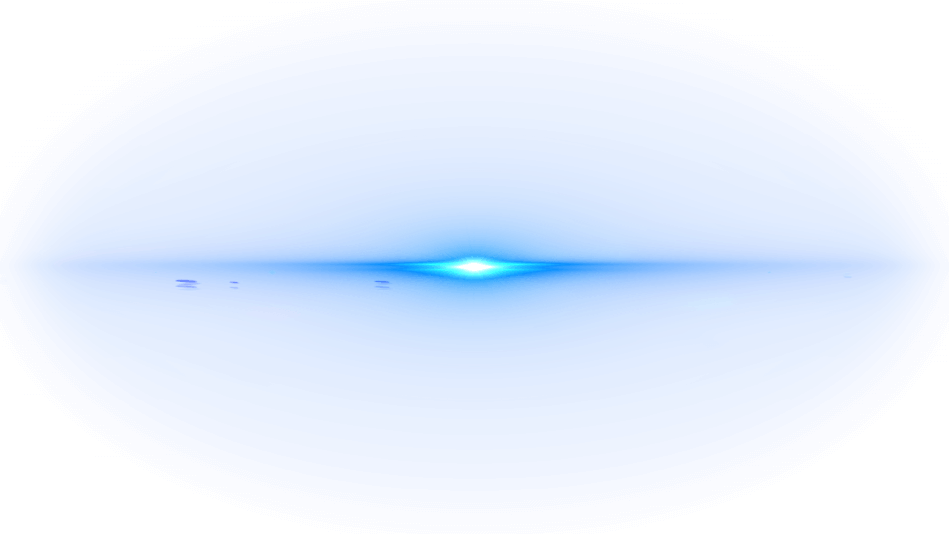 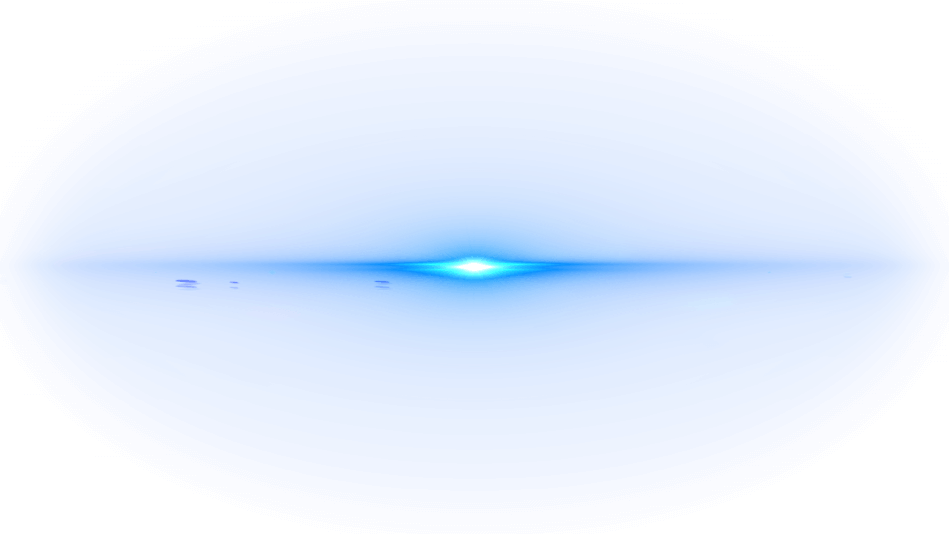 请在此处输入内容
请在此处输入内容
请在此处输入内容
请在此处输入内容
请在此处输入内容
请在此处输入内容
请在此处输入内容
请在此处输入内容
请在此处输入内容
多
大
高
越来越
越来越
越来越
请在此处输入标题
内容
内容
输入内容
输入内容输入内容输入内容输入内容
内容
内容
输入内容
内容
内容
输入内容
输入内容
输入内容
内容
内容
输入内容
输入内容
请在此处输入标题
分支1
分支2
请在此处
输入内容
请在此处输入内容
请在此处输入内容
请在此处输入内容
请在此处输入内容
请在此处输入内容
请在此处输入内容
社会上习惯于把科学和技术连在一起，统称为科学技术，简称科技。实际二者既有密切联系，又有重要区别。科学解决理论问题，技术解决实际问题。科学要解决的问题，是发现自然界中确凿的事实与现象之间的关系，并建立理论把事实与现象联系起来；技术的任务则是把科学的成果应用到实际问题中去。科学主要是和未知的领域打交道，其进展，尤其是重大的突破，是难以预料的；技术是在相对成熟的领域内工作，可以做比较准确的规划。
请在此处输入标题
请在此处输入内容
请在此处输入内容
请在此处输入内容
请在此处输入内容
请在此处输入内容
请在此处输入内容
请在此处输入内容
请在此处输入内容
输入内容
输入内容
输入内容
输入内容
输入内容
输入内容
输入内容
请在此处
输入内容
请在此处
输入内容
演示完毕，谢谢观赏
HERE INPUT YOUR ENGLISH TEXT
PPT818
202X.11.11